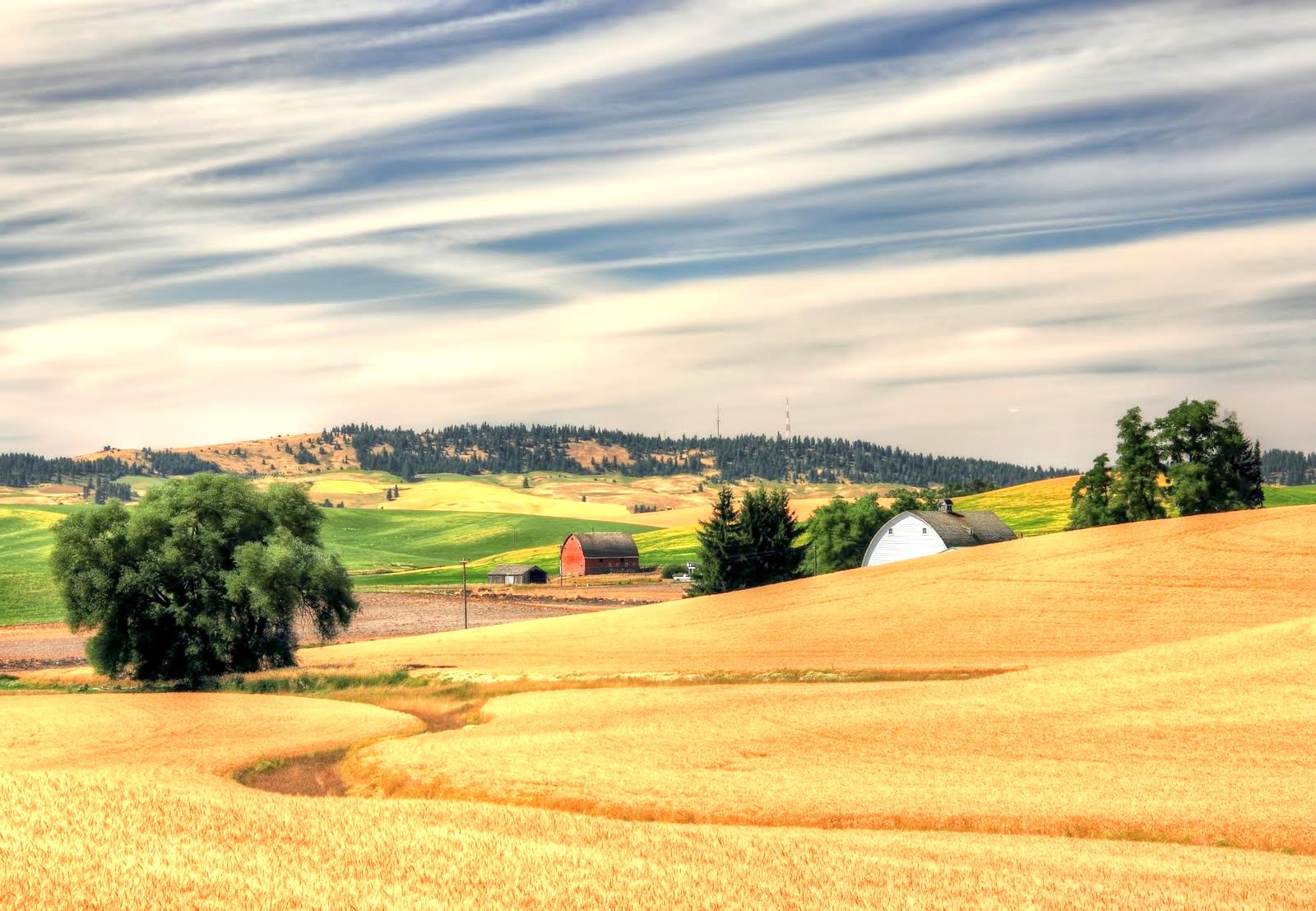 Value- How Northwest Cooperatives Present It and How Northwest Producers Perceive It
WERA 72 2014
Hannah Hallock
Aaron Johnson
Scott Downey
Photo by: John Heise
Motivation
Number of farmer-owned coops declined from 2002 to 2011 (USDA, 2011)


Total members of agricultural coops dropped from 2.8 million in 2002 to 2.3 million in 2011 (USDA, 2011)


Coop leaders believe communicating value to members is the most important communication challenge (Kenkel & Park, 2011)
Goals
Identify how different types of coops perceive and present their value to members and non-members


Compare what agricultural producers want and to what agricultural coops think producers want


Determine any discrepancies between the value portrayed by agricultural coops and the value perceived by producers
Implications
Increase coop understanding of the value within and between types of coops

Increase agricultural coop understanding of their members’ and non-members’ value perceptions

Increase agricultural coop understanding of their member and non-member wants

And to Ultimately . . .
Increase member retention
Increase new member enrollment
Increase member share of wallet
Strategies and Action Plan
Interview selected coops in the Northwest
Agricultural coops
Consumer food coops
Credit coops

Survey agricultural producers in the Northwest

Survey agricultural coop employees in the Northwest
Interview Objectives
Determine the value the coops offer and how they present it

Compare and contrast the value coops offer and how it is offered between types of coops

Identify any value  differences within the types of coops

Discover any divergence between the value portrayed to consumers and the value offered
Interviews of Coops
At least two of each type
Agricultural  coop
Consumer food coop
Credit coop

Vary selected coops by:
Geographic location
Size 
Product/service
Three personnel from each coop, e.g.
Front person
Salesperson
Manager

Confidential
Agricultural Producer Survey Objectives
Uncover how agricultural producers perceive the agricultural coop value

Identify any divergence of agricultural producers’ wants and what coops offer

Quantitatively compare member and non-member value perceptions and wants
Agricultural Producer Surveys
Frame: Agricultural producers in the Northwest
Survey Questions Devised by:
Value information from interviews
Consumer Perceived Value Scale (PERVAL)
Method: Mail
Procedure
Post card
Cover letter with survey (week later)
Cover letter with survey to non-respondents (week later)
Incentive: Drawing for one $100 Visa gift card
Confidential
Ag Coop Employee Survey Objectives
Determine how well agricultural coop employees understand agricultural producers’ coop perceptions and wants
Recognize any significant differences between position titles and experience levels

Identify the success of agricultural coops’ value communication efforts
Agricultural Coop Employee Surveys
Frame: Northwest agricultural coop employees
Survey Questions Devised by:
Value information from interviews
Supplier Perceived Value Scale (PERVAL)
Method: Mail
Procedure
Post card
Cover letter with survey (week later)
Cover letter with survey to non-respondents (week later)
Confidential
Thoughts? Comments? Suggestions?
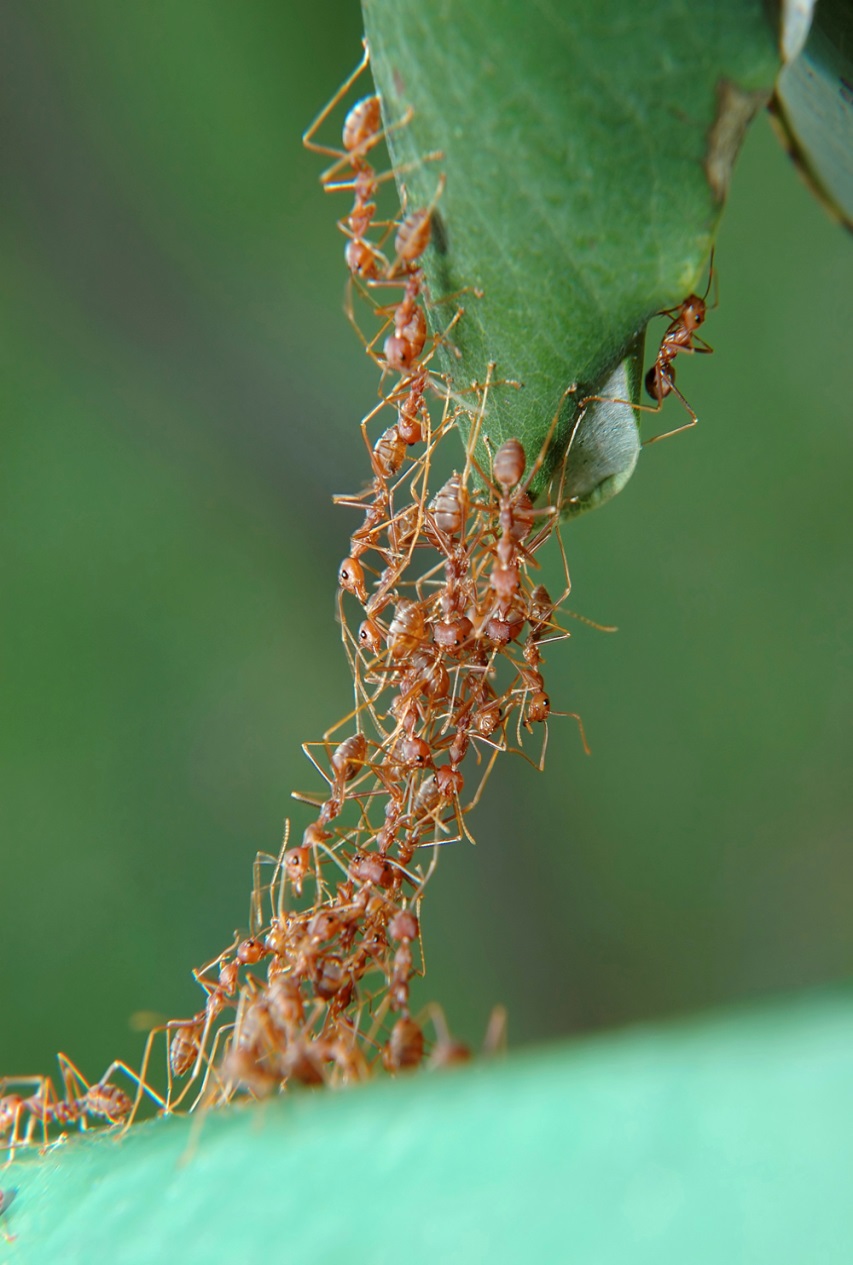 COOPERATION
Photo by: Michelle D. Land
Clarification of Goals for Agricultural Coops
Consumer Perceived Value Scale
“Consumer’s overall assessment of the utility of a product based on perceptions of what is received and what is given” (Zeithaml, 1988)

Originally developed by Sweeney and Soultar as 19-item scale

Four Dimensional
Quality
Price
Emotional
Social value